KHỐI 7 - TUẦN 3: TIẾT 5-6
TÊN BÀI:
ĐỘI HÌNH ĐỘI NGŨ
CHẠY NHANH – CHẠY BỀN
Giáo viên thực hiệnVũ Lê Xuân Quỳnh
19/09/2121
NỘI DUNG BÀI HỌC
1.
Đội hình đội ngũ
2.
Chạy nhanh
3.
Chạy bền
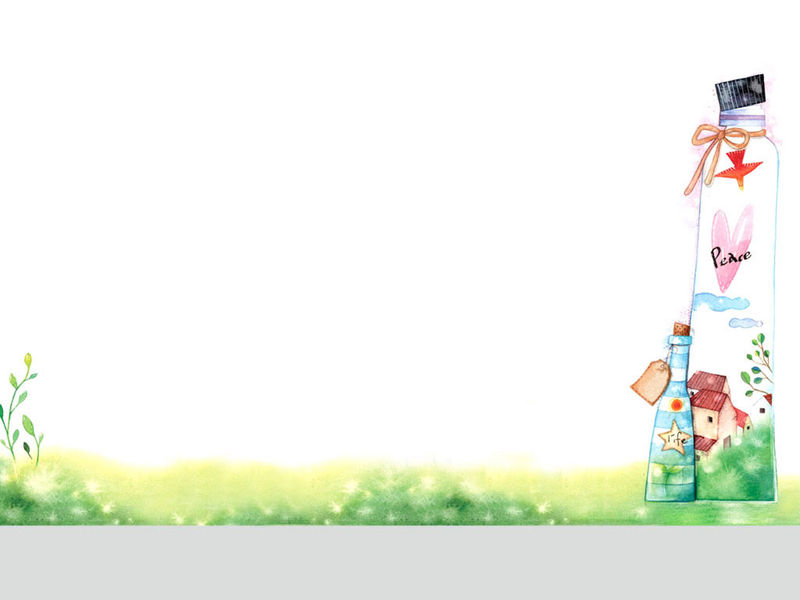 ĐỘI HÌNH ĐỘI NGŨ
Ôn: Tập hợp hàng ngang, dóng hàng và cách điều khiển; đứng nghiêm, đứng nghỉ, quay phải (trái), quay đằng sau. Điểm số từ 1 đến hết và theo chu kì 1-2,1-2.
Biến đổi đội hình 0 - 2 - 4
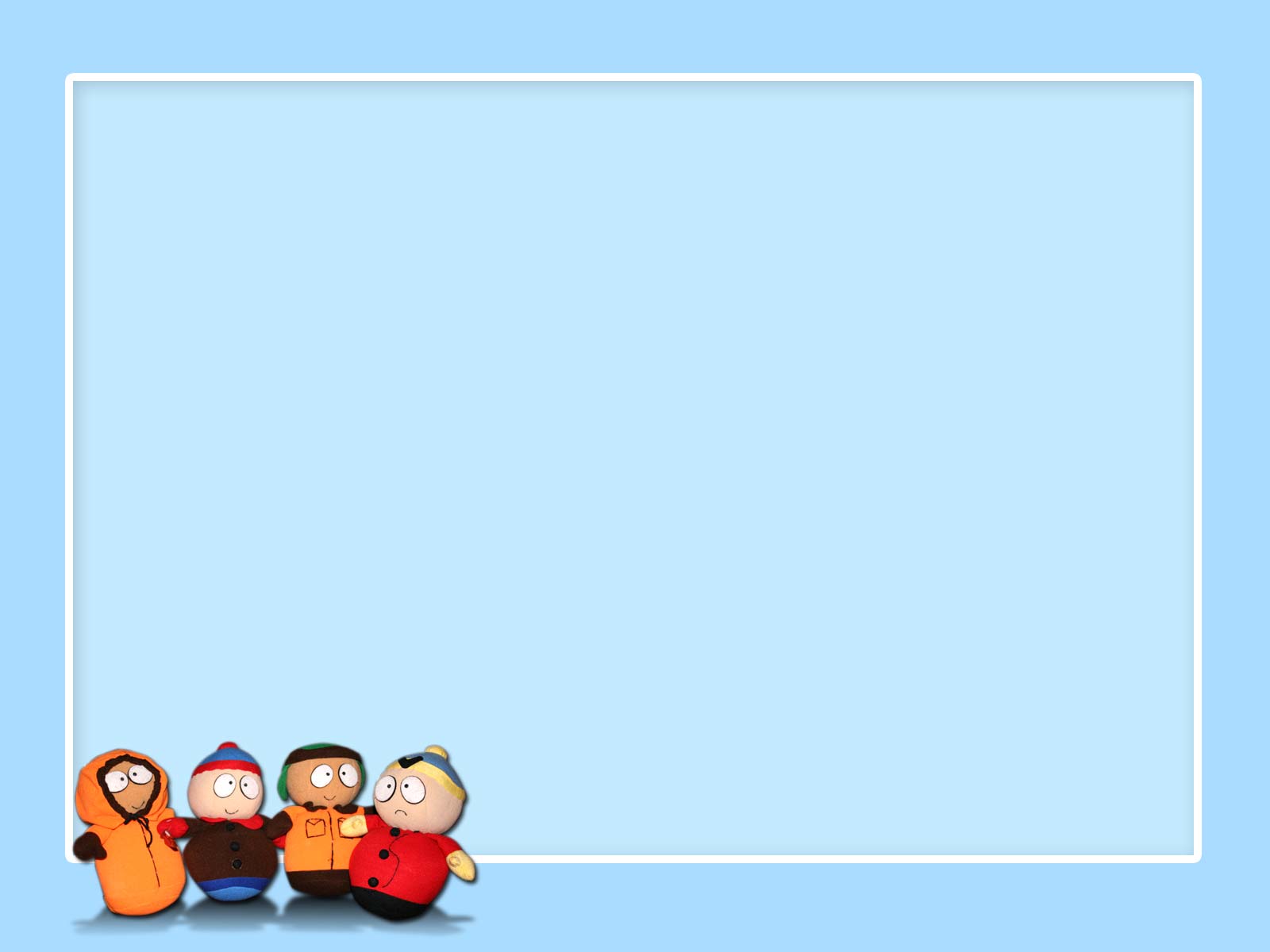 Tập hợp hàng ngang, dóng hàng, quay các phía
Khẩu lệnh: 		1. Tất cả chú ý... thành 1 (2,3,4) hàng ngang... tập hợp		2. Nhìn phải.... thẳng 		3. Từ 1 đến hết... điểm số		4. Bên phải .... quay		5. Bên trái .... quay		6. Đằng sau .... quay
https://www.youtube.com/watch?v=85vdadbfqh0&ab_channel=khangNguy%E1%BB%85nhuy <426
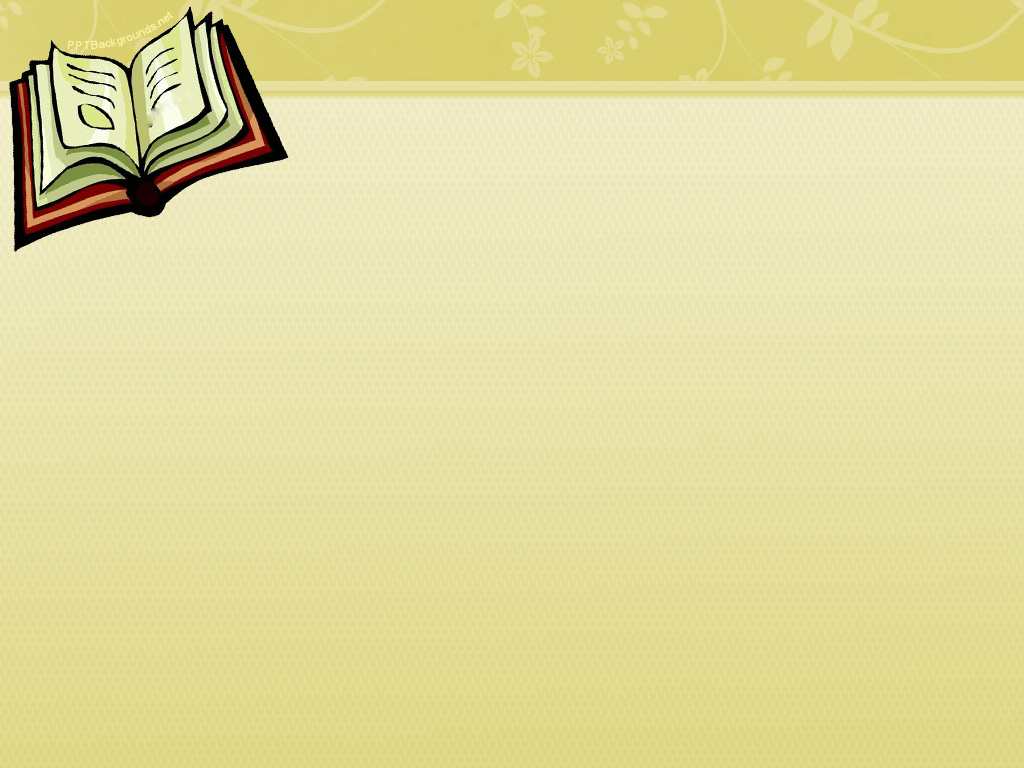 Điểm số theo chu kì 1-2, 1-2...
Từ 1 hàng ngang thành 2 hàng ngang
Khẩu lệnh: 1. Từ phải sang trái 1-2, 1-2....điểm số		  2. Thành 2 hàng ngang...... bước
https://www.youtube.com/watch?v=LoyxqUsZFrw&ab_channel=Gi%C3%A1od%E1%BB%A5cs%E1%BB%91-GDSMedia
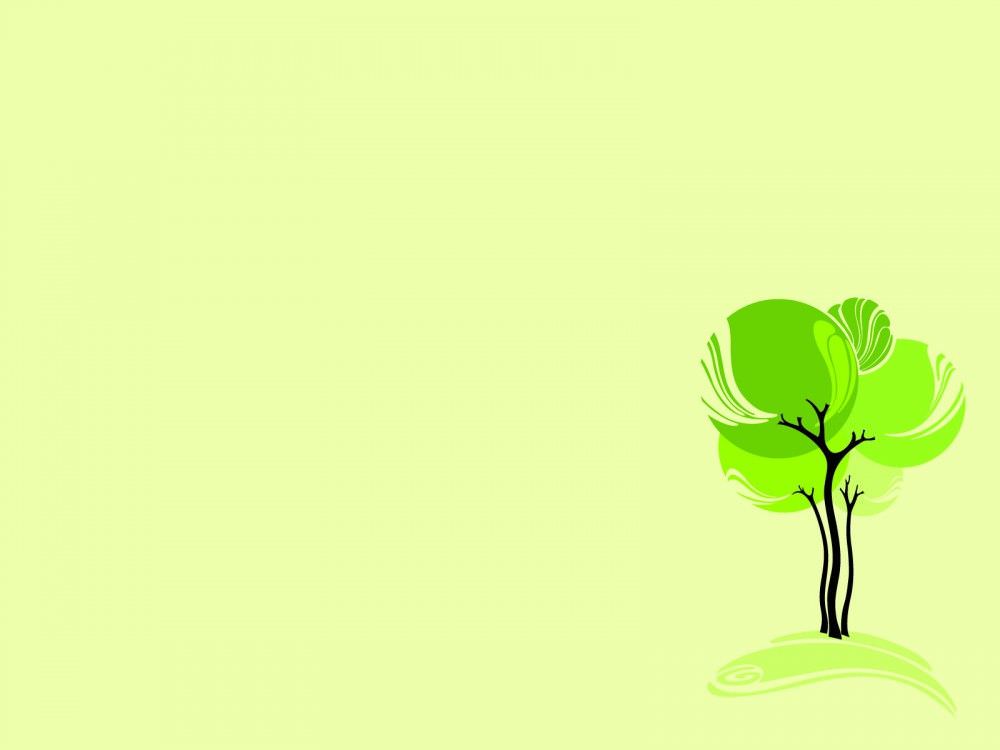 Giậm chân tại chỗ, đi đều, đứng lại
Khẩu lệnh: 1. Giậm chân..... giậm 1-2, 1-2, 1-2..... 1-2, 1-2, 1-2...		2. Đứng lại... ĐứngKhẩu lệnh: 1. Đi đều... bước 1-2, 1-2, 1-2...		2. Đứng lại... đứnghttps://www.youtube.com/watch?v=fLv-PNaoppA&ab_channel=khangNguy%E1%BB%85nhuy  219
Biến đổi đội hình 0-2-4
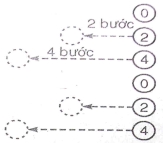 Khẩu lệnh hàng dọc:	1. Từ trên xuống dưới 0-2-4, 0-2-4 ....điểm số          2. Thành đội hình 0-2-4...... Bước
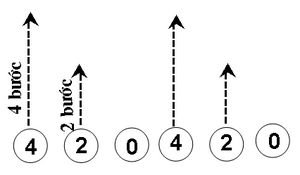 Khẩu lệnh hàng ngang:	1. Từ phải sang trái 0-2-4, 0-2-4 ....điểm số          2. Thành đội hình 0-2-4...... Bước
https://www.youtube.com/watch?v=xULEFX203kY&ab_channel=THCSTr%E1%BA%A7nPh%C3%BAV%C4%A9nhLong
CHẠY NHANH
CÁC ĐỘNG TÁC BỔ TRỢ
1. Chạy bước nhỏ
https://www.youtube.com/watch?v=QW0PAVIHNtE&ab_channel=Th%E1%BB%83D%E1%BB%A5cTr%C6%B0%E1%BB%9DngThcsTr%C6%B0ngV%C6%B0%C6%A1ng
2. Chạy nâng cao đùi
3. Chạy gót chạm mông
4. Chạy đá lăng trước
http://thcsdaoduyanh.hcm.edu.vn/tai-nguyen/video-clip/bai-tap-bo-tro-chay-nhanh.html
CHẠY NHANH
CÁC KIỂU XUẤT PHÁT
1. Đứng mặt hướng chạy - xuất phát.
2. Đứng vai hướng chạy - xuất phát.
3. Đứng lưng hướng chạy - xuất phát.
https://www.youtube.com/watch?v=blS2ooFF0dE&ab_channel=khangNguy%E1%BB%85nhuy
CHẠY BỀN
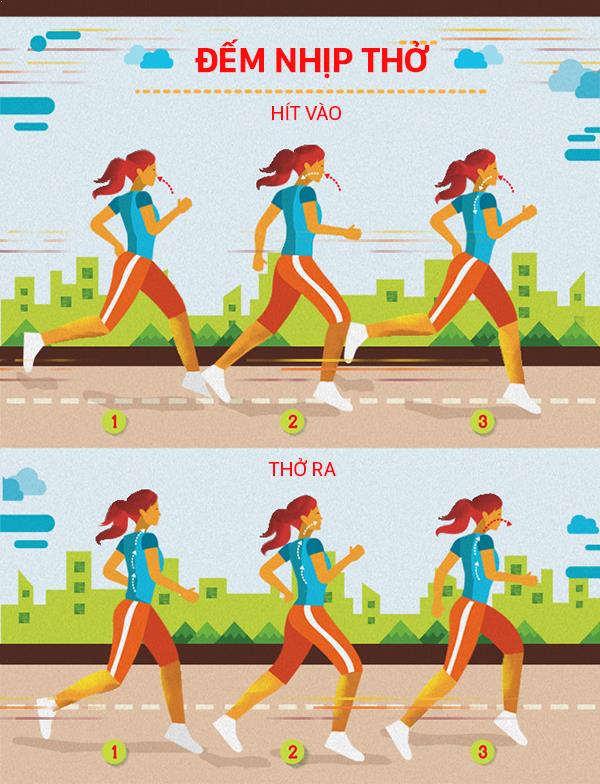 Phân phối sức khi chạy
http://www.thehinh.com/2018/06/huong-dan-hit-tho-khi-chay-ben.html
Kết thúc bài học
Thả lỏng cơ thể, tay, chân, toàn thân.
Các em ôn lại nội dung “Giậm chân tại chỗ- đi đều” trong Đội hình đội ngũ.
Về nhà ôn luyện các động tác bổ trợ, chú ý động tác chạy bước nhỏ.
Tập hít thở đều theo 3 nhịp hít vào, 3 nhịp thở ra
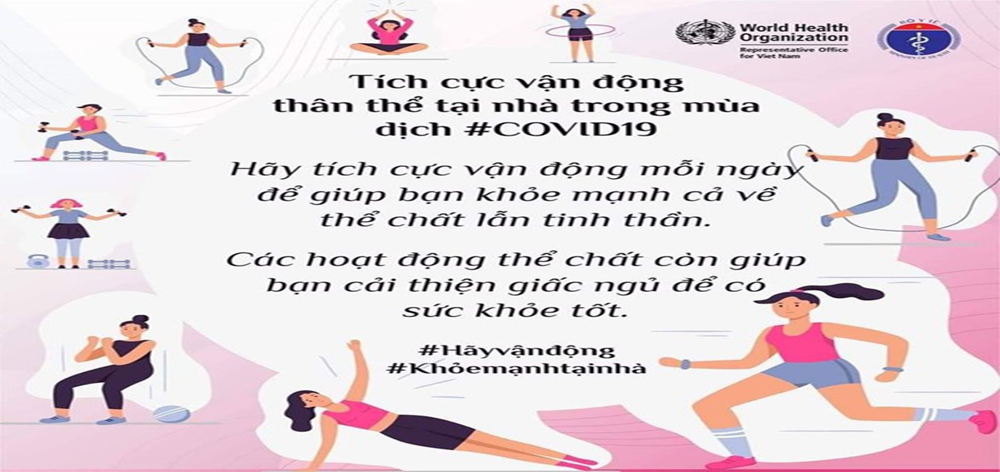 Thanks!
Chúc các em cùng gia đình luôn mạnh khỏe và bình an!
FIGHTING